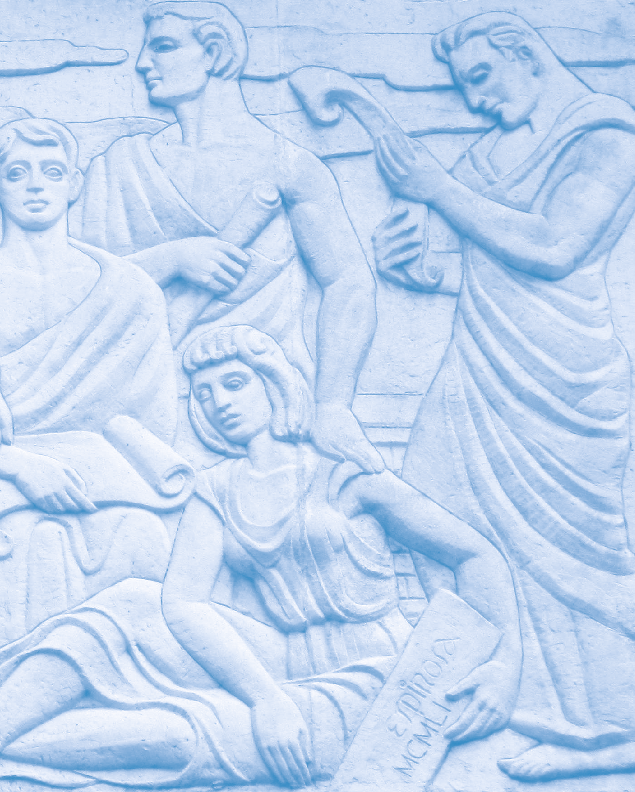 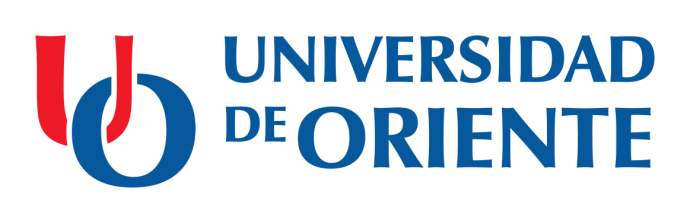 Ajustes para la culminación de estudios y la continuidad del proceso de formación de pregrado

Facultad de Ciencias de la Educación
Curso 2019 - 2020
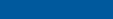 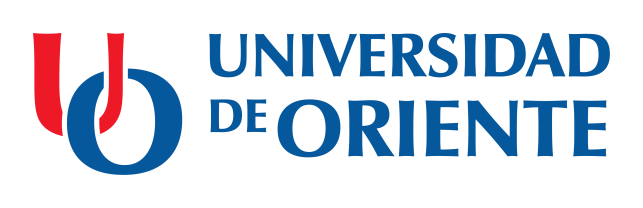 Punto de partida:
Período lectivo desarrollado en el curso académico 2019/2020
Clases del segundo semestre (5 semanas, del 17/02/2020 al 21/03/2020)
Concepción y exigencias del Plan de Estudio de nuestras carreras
Entrega de las carpetas metodológicas que cada carrera diseñó y orientó a los estudiantes para la autopreparación de manera independiente durante la etapa de aislamiento social en función de los objetivos de cada año académico. Precisión del contenido de las tareas y las orientaciones para el uso de  materiales impresos,   digitales, audiovisuales. Insistir en la etapa actual en el desarrollo de las  habilidades docentes
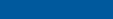 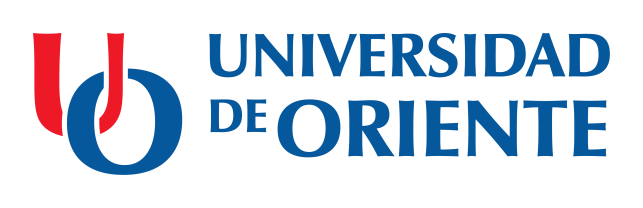 PROPUESTA DE CALENDARIO GENERAL AJUSTADO DEL CURSO 2019 – 2020
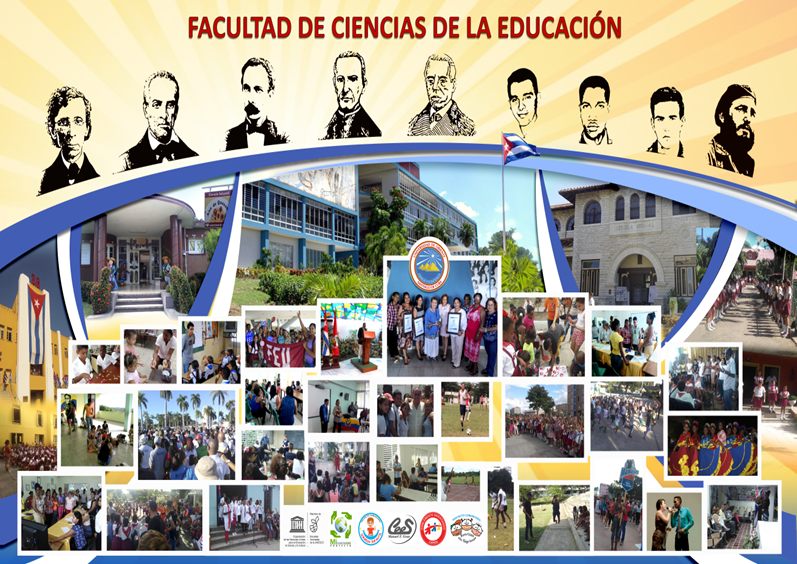 Culminación de estudios  para todos los tipos de curso
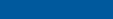 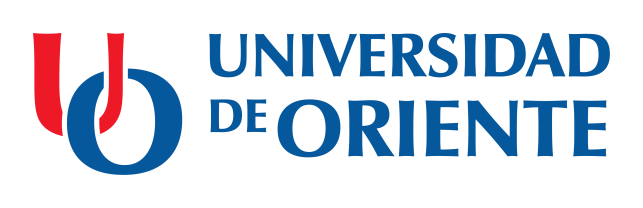 Culminación de estudios  para todos los tipos de curso
TÍTULOS DE ORO
 44 ( 12 CPE)
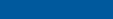 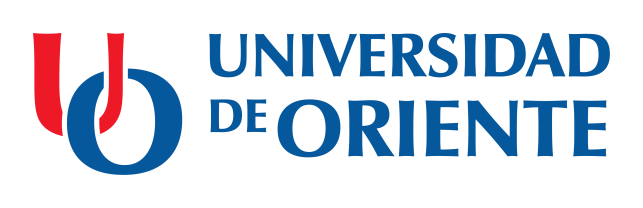 Culminación de estudios  para todos los tipos de curso
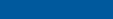 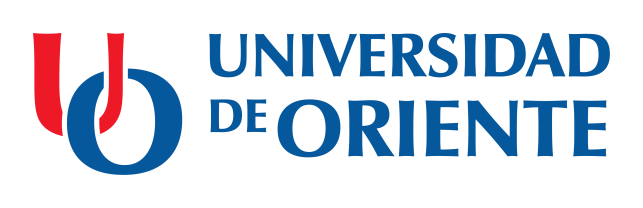 Culminación de estudios  para todos los tipos de curso
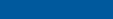 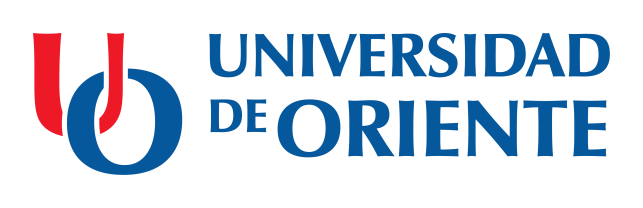 Culminación de estudios  para todos los tipos de curso
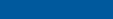 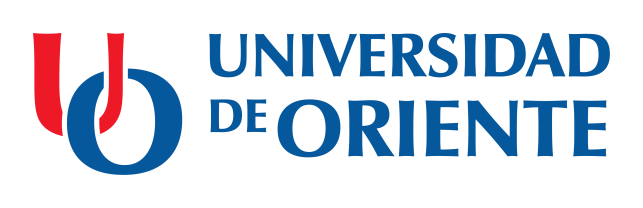 Culminación de estudios  para todos los tipos de curso
Modalidades  de culminación de estudios que se han ajustado en la facultad:
Trabajo de diploma
Ejercicios profesionales: 
Estudio de caso ( Pedagogía Psicología, Logopedia y Especial)
Tratamiento logopédico 
Modelación de clases o actividades programadas y conjuntas para Preescolar con su correspondiente análisis metodológico
Los estudiantes TÍTULOS DE ORO, eximidos del ejercicio de culminación de estudio, entregarán el trabajo de investigación que venían realizando por estar todos vinculados a resultados de proyectos de investigación
PROPUESTA DE CALENDARIO GENERAL AJUSTADO DEL CURSO 2019 – 2020  Y PROYECCIÓN PARA EL  PROCESO DE PLANIFICACIÓN DOCENTE CURSO 2020-2021.
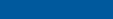 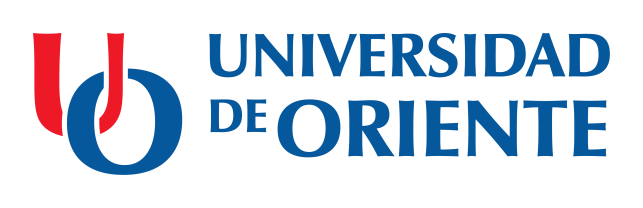 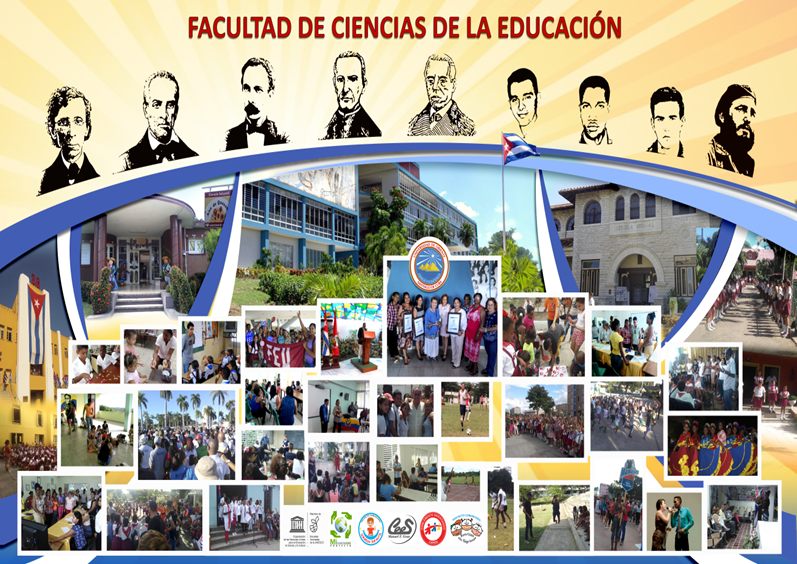 Continuantes de todos los tipos de curso
MATRÍCULA
1- 3 AÑOS
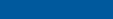 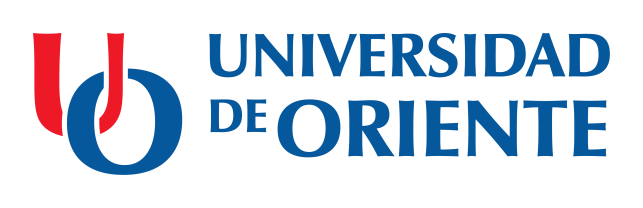 Primer período (de recuperación: 90 días). Cierre del curso 2019-2020  en curso diurno y por encuentros en la facultad y los CUM
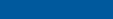 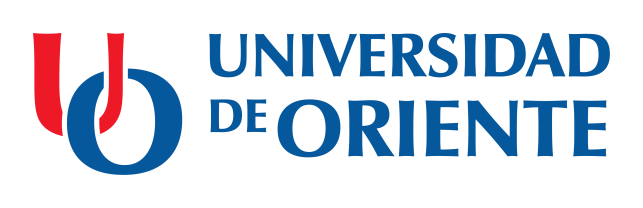 Exámenes ordinarios     EO
Exámenes extraordinarios del semestre   EE
Exámenes extraordinarios de fin de curso  y de premio EEFC
Práctica laboral concentrada o sistemática   PLI
Procesamiento de resultados docentes y cierre estadístico: Semana 12
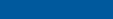 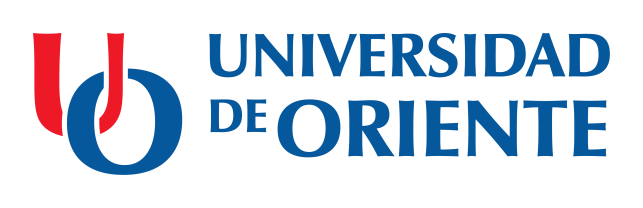 Premisas para el proceso de planificación. Curso diurno
El fondo de tiempo de las asignaturas integra las 5 semanas ya desarrolladas más las 8 semanas del nuevo período para el montaje de los ajustes por años y de cada disciplina del currículo base.
Se valorarán particularmente los cursos del currículo propio que sean imprescindibles en la formación. Se prioriza currículo base.
Las clases  en el curso diurno se desarrollarán en  las diferentes formas  organizativas (C, CP, S, PL) que  requieran las asignaturas con el objetivo de sistematizar los objetivos  y contenidos esenciales, priorizando las habilidades prácticas; comprobar la autopreparación de los estudiantes durante el período de aislamiento, la atención a las diferencias individuales, realizar evaluaciones sistemáticas y parciales.
Atención a las asignaturas de arrastres y su evaluación.
Mantener la práctica sistemática ( quincenal)
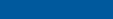 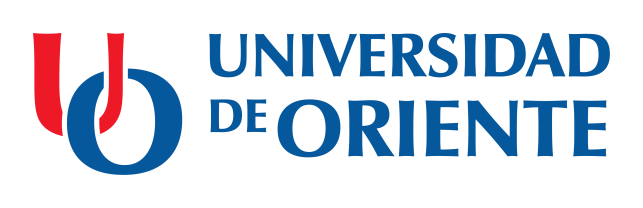 Curso por encuentros
En el curso por encuentros se planificarán 4 encuentros a desarrollar en las 8 semanas previstas y la distribución del fondo de tiempo por asignaturas (frecuencia quincenal para   asignaturas del currículo base)

Las clases en el curso por encuentros,  asume la  clase – encuentro como forma organizativa,  reforzarán  el carácter demostrativo  de los métodos, procedimientos, proyectos, en función de sistematizar las habilidades prácticas del año académico  y se destacarán las orientaciones de las tareas integradoras para el trabajo independiente

Incluye la atención a las asignaturas de arrastres y su evaluación
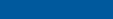 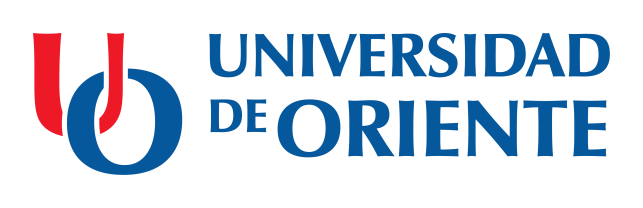 Sistema de evaluación para todos los tipos de curso
1. En las 8 primeras semanas las asignaturas  realizarán las evaluaciones frecuentes y parciales. Las evaluaciones parciales se desarrollarán a partir de la planificación  integrada del año académico para las asignaturas que no culminan con examen final. Incluye las asignaturas de arrastres y su evaluación.
2. Concluir Trabajo de Curso  como asignatura y preparación para la defensa  hasta la semana 6. Defensas hasta la semana 8.
3. Exámenes ordinarios, extraordinarios, fin de curso y premio  
Exámenes ordinarios (hasta  2 asignaturas,  semana 9). 
Exámenes extraordinarios (semana 10).  
Exámenes de fin de curso y de premio. Todos los tipos de curso (semana 11).
4. Defensa de los trabajos de curso (TCE) de 3 año. Semanas  6 y 7 
Se aseguran las consultas previas de los tutores, la entrega del informe digital o manuscrito a tinta.
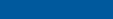 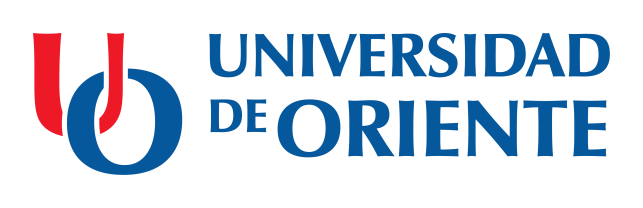 PROPUESTA DE EXÁMENES FINALES POR CARRERAS Y TIPOS DE CURSO.
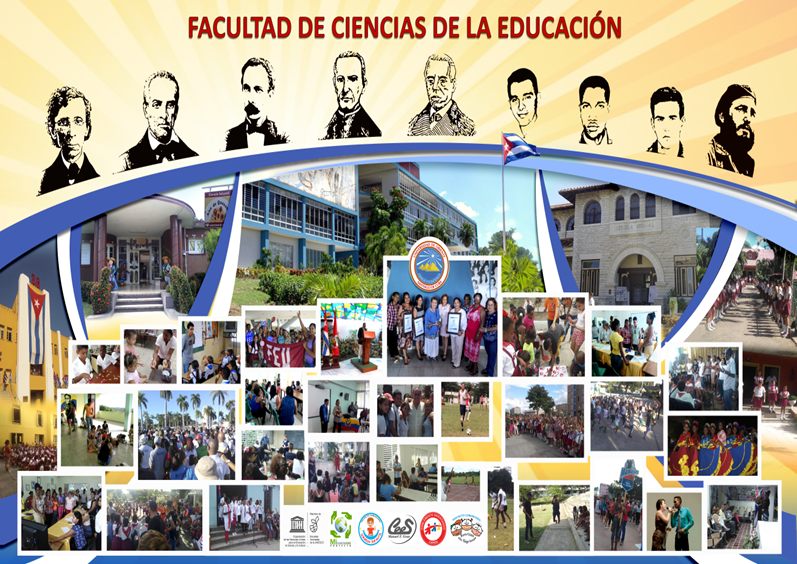 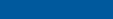 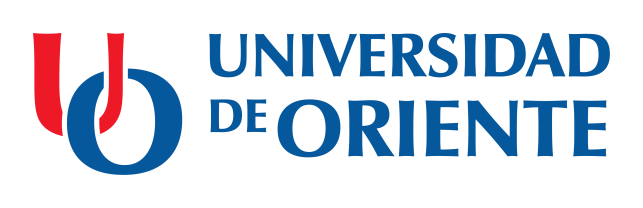 PROPUESTA DE EXÁMENES FINALES POR CARRERAS
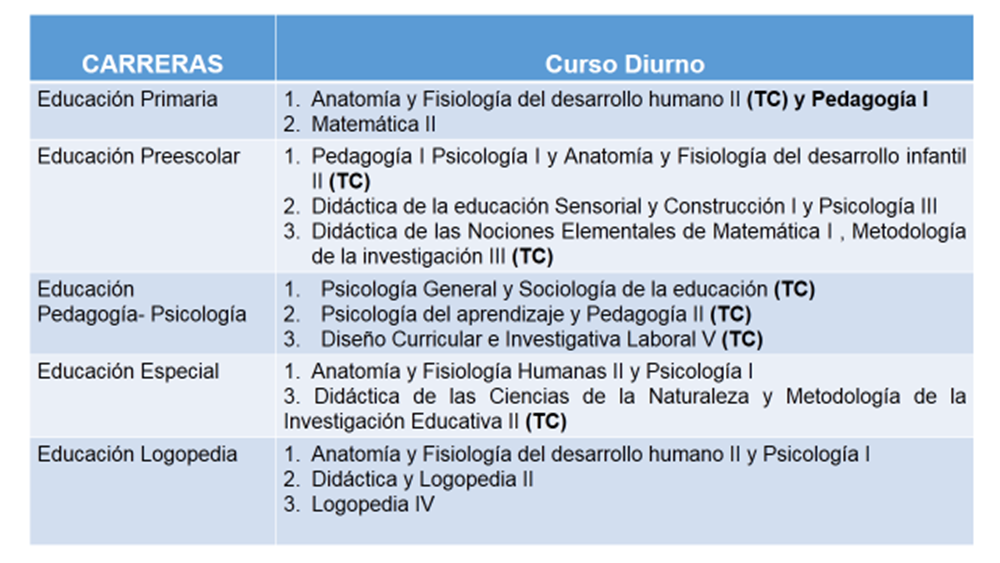 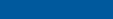 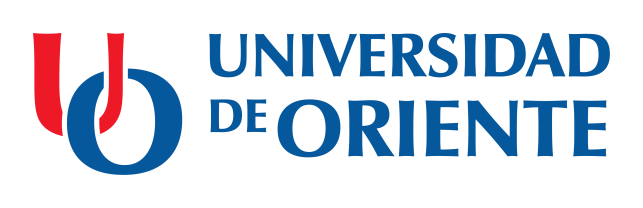 Curso por encuentros
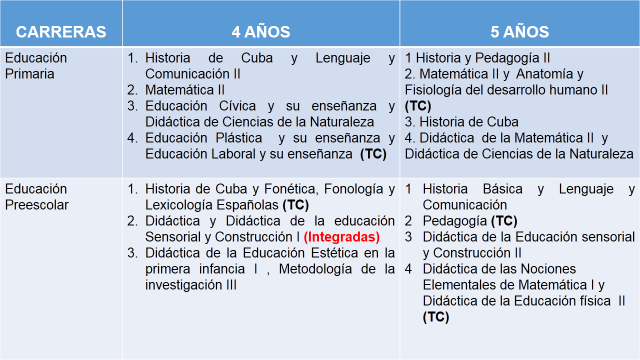 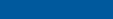 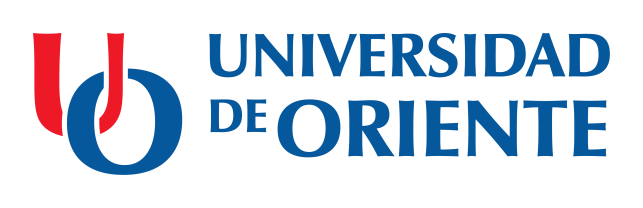 Curso por encuentros
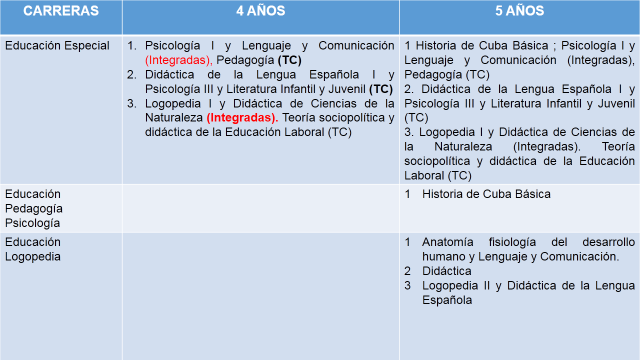 Trabajar en grupo no es sólo una técnica, es un modo de pensar, es, por qué no, una filosofía y una epistemología, es un convencimiento de que solos se puede, pero juntos es mucho mejor.               (M. Calviño, 1998)
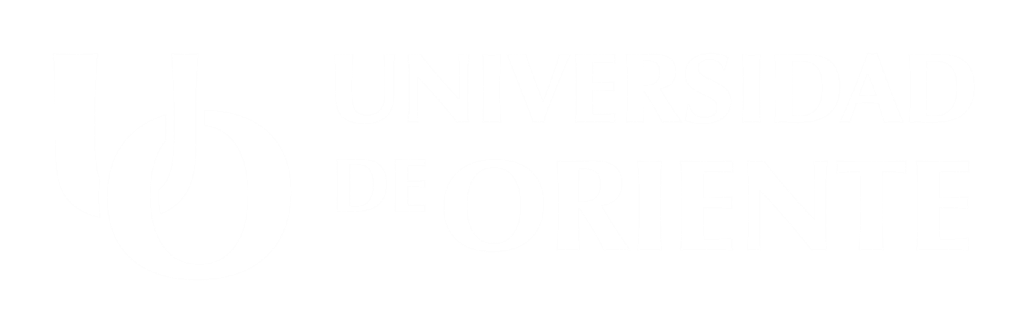 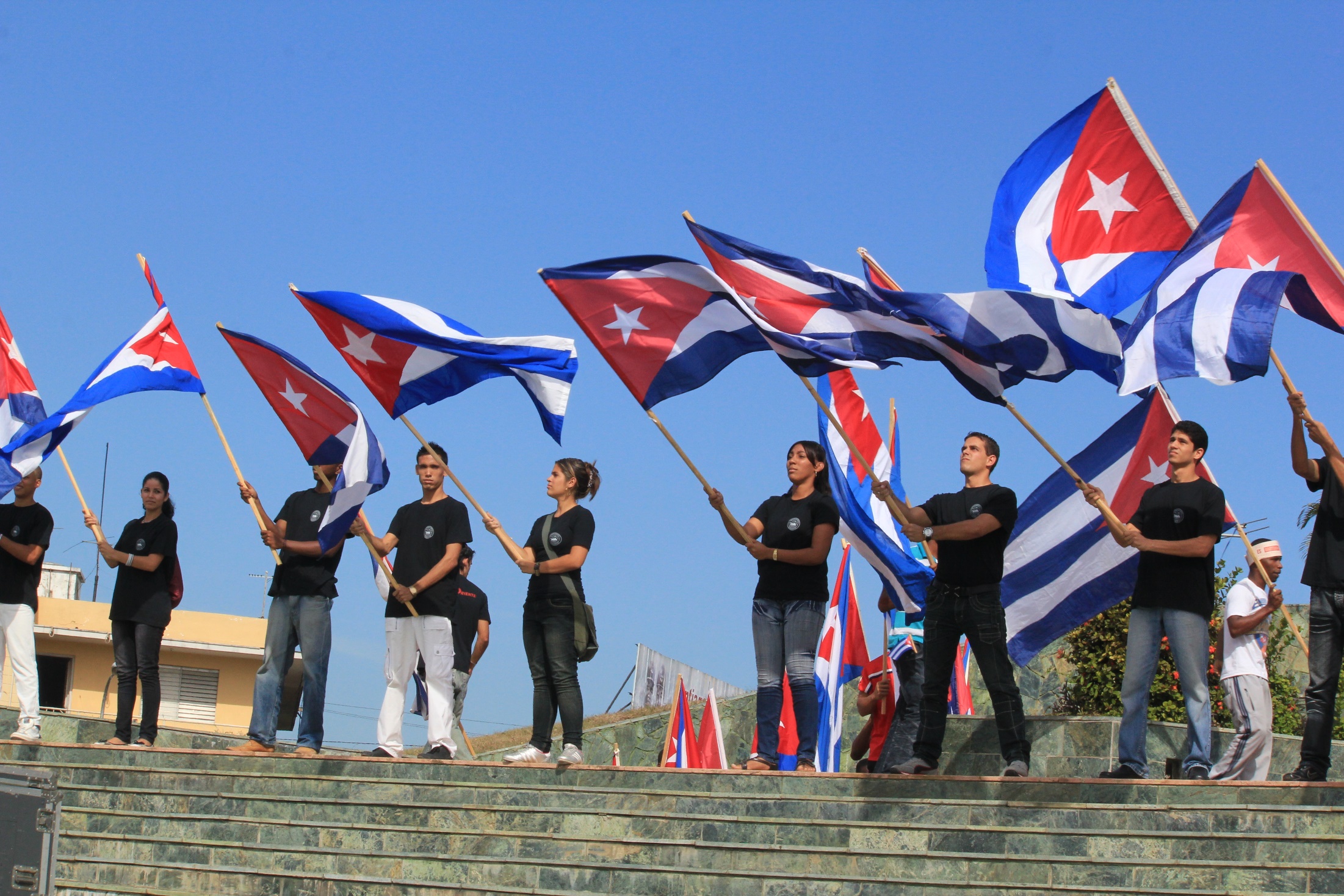